Center for Injectors and Sources
Scientists: M. Poelker, J. Grames, C. Hernandez-Garcia,            R. Suleiman, M. Stutzman, and S. Zhang
Postdoc: M. A. Mamun 
Technical Staff: P. Adderley, B. Bullard, J. Hansknecht, 
Graduate Students: Gabriel Palacios, Y. Wang, S. Wijiethunga, J. Yoskovitz, M. Stefani
Frequently work with others: F. Hannon, R. Kazimi, A. Hofler
CIS Responsibilities
CEBAF polarized electron source and injector upgrade
LERF photogun and drive laser
Gun Test Stand: magnetized beam for JLIEC (pgun and tgun)
UITF: a compact 10 MeV accelerator at bldg 58
Skill Set
Photocathode
High Polarization
High QE (photoemission yield)
Long Lifetime
Vacuum
Static Vacuum
Dynamic Vacuum
High Voltage
Eliminating field emission
Drive Laser
Reliable, phase locked to machine
Adequate Power
Wavelength Tunable
Slide 3
Accelerator Division All Hands Meeting
[Speaker Notes: Interior Page Design 2]
Injector Upgrade
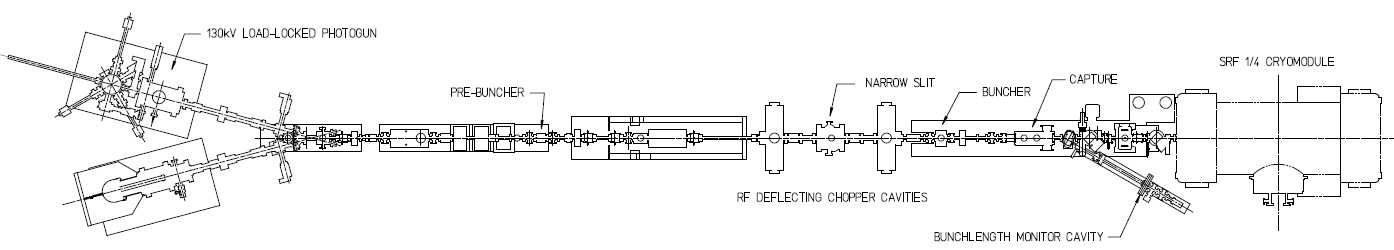 200 kV
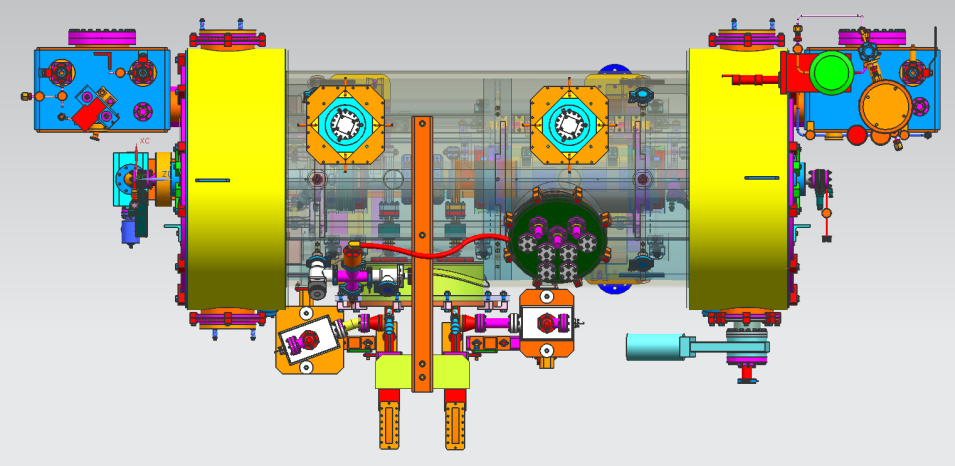 Increase gun voltage, modify Wien filters for 200kV operation
Improve baked beam line vacuum so gun does not pump on beam line
Locate H-Wien (energy filter) upstream of pre-buncher cavity
New SRF booster eliminates warm capture, RF deflection and x/y coupling
Our new “1/4 cryomodule”, or QCM:
2 cell capture section + 7 cell cavity,
should provide 10 MeV beam and introduce no x/y coupling, allow better matching, more adiabatic damping
4
Accelerator Division All Hands Meeting
JLab Energy Recovery Linac
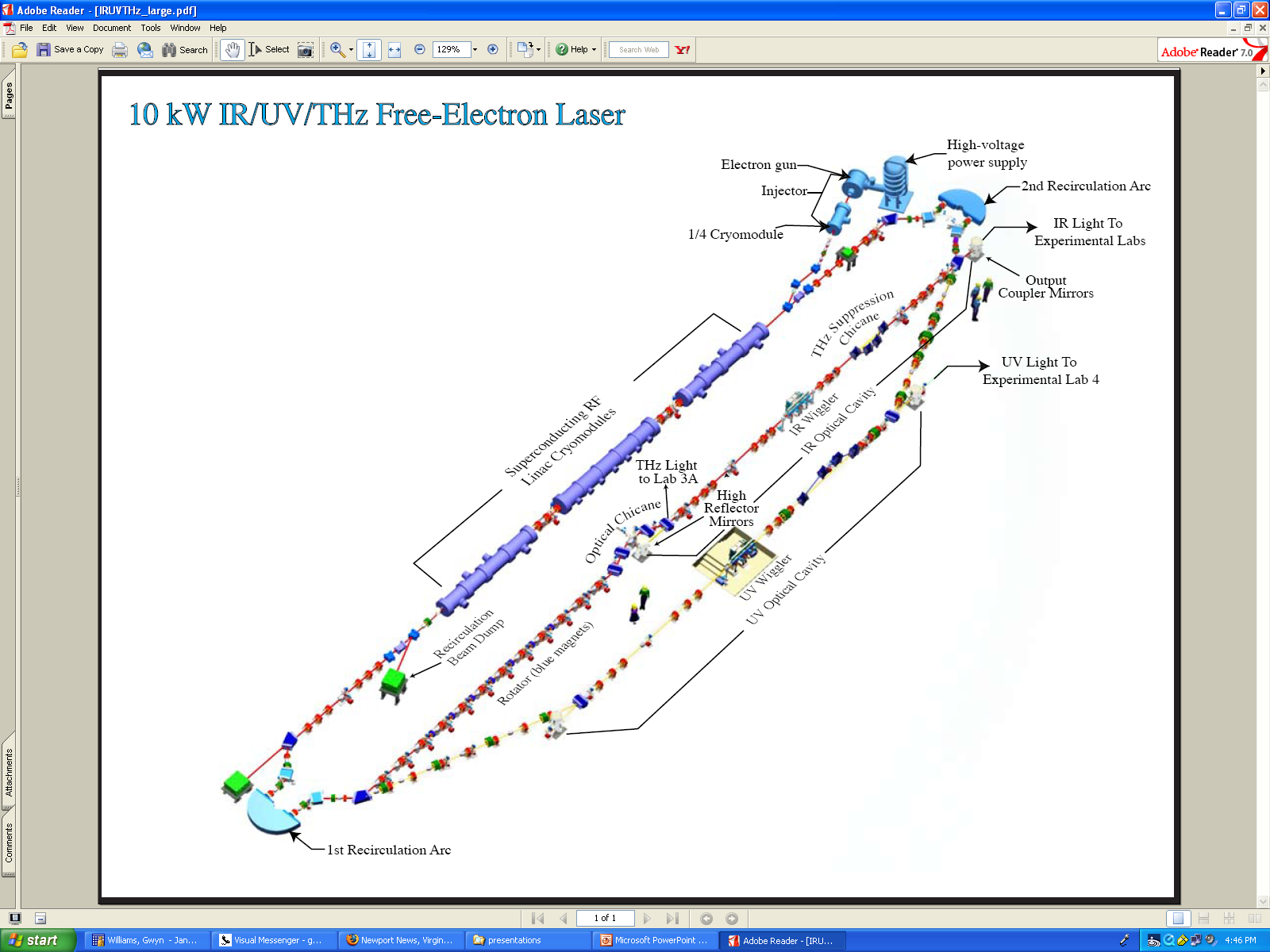 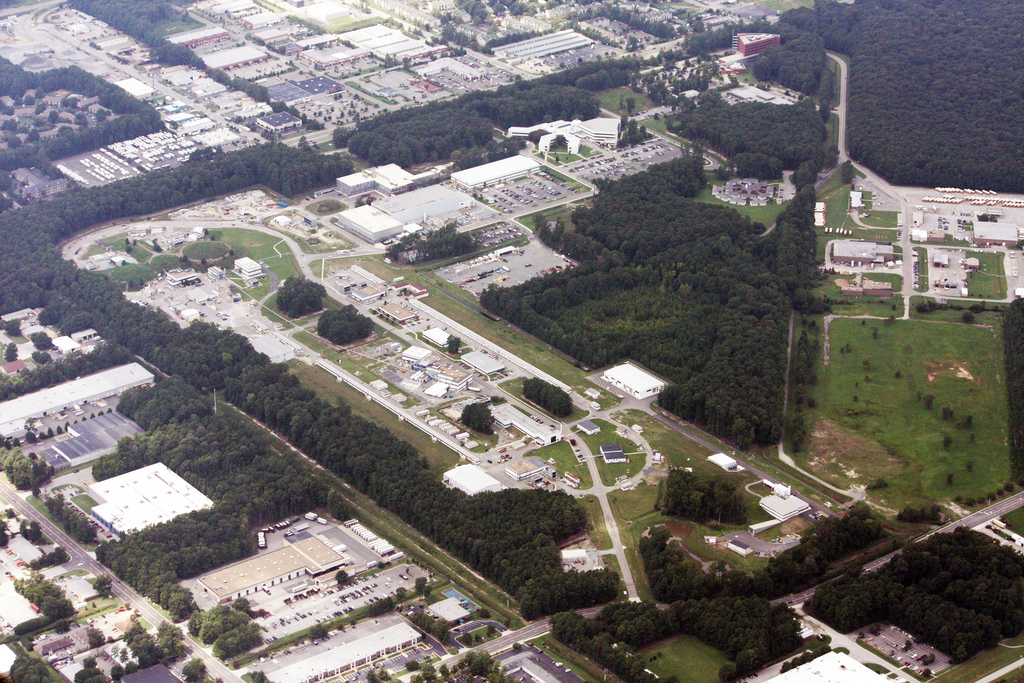 Beam accelerated from 5 to 100 MeV and then decelerated back to 5 MeV, to recover the energy
Powerful light source
IR and UV FEL
THz light
Search for Dark Matter
Fixed Target Options
Slide 5
Accelerator Division All Hands Meeting
[Speaker Notes: Interior Page Design 2]
The injection line - DC photogun NCRF buncher + SRF booster and dog-leg merger
0.35 MeV
DC photogun
10 MeV
SRF booster
Dog-leg
Solenoid
NCRF buncher
Solenoid
Beam to linac
Quadrupoles
2.5 m
Accelerator Division All Hands Meeting
Vent-Bake FEL gun
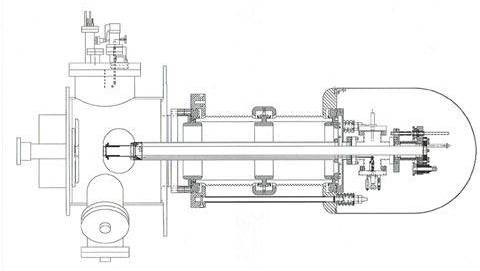 RGA, extractor gauge
and leak valve
Electrodes
Corona shield
Vacuum chamber
Ceramic stand-offs
End flange
Photocathode retractor mechanism
Anode
Photocathode
End flange
High voltage feed
(3) 1000 l/s NEG pumps
80 cm
Accelerator Division All Hands Meeting
JLEIC High Energy Electron Cooler
ion beam
Magnetization flip
cooling solenoid (B<0)
cooling solenoid (B>0)
linac
beam dump
injector
fast extraction kicker
fast injection kicker
circulating bunches
exchange 
septum
extracted bunches
injected bunches
dechirper
vertical 
bend
to CCR
rechirper
ion beam
vertical 
bend
into ERL
High Energy Electron Cooler
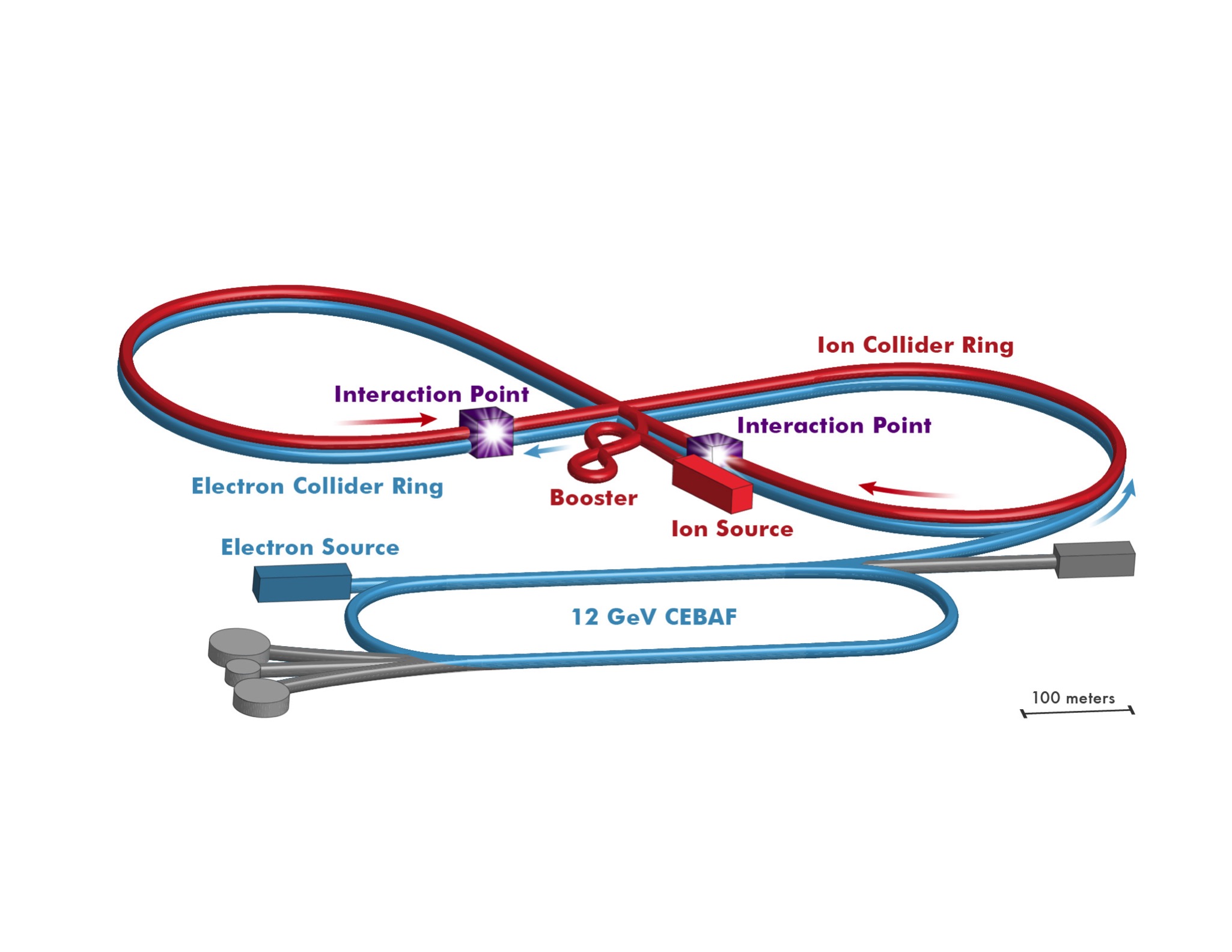 Circulator Cooler Ring
ERL Ring
Accelerator Division All Hands Meeting
JLEIC Magnetized Source Requirements
Cornell University demonstrated 65 mA and 2 nC, but not at same time, and non-magnetized
Fermilab Magnetized Photoinjector Laboratory:
Pulsed NCRF gun with Cs2Te photocathode and UV laser (λ=263 nm)
Bunch charge: 0.5 nC and bunch length: 3 ps
0.5% duty factor (average current: 7.5 μA)
Bunch frequency: 3 MHz
Macropulse duration: 1 ms
Number of bunches per macropulse: 3000
Macropulse frequency: 5 Hz
Accelerator Division All Hands Meeting
Magnetized Source Schematics
Gun HV Chamber
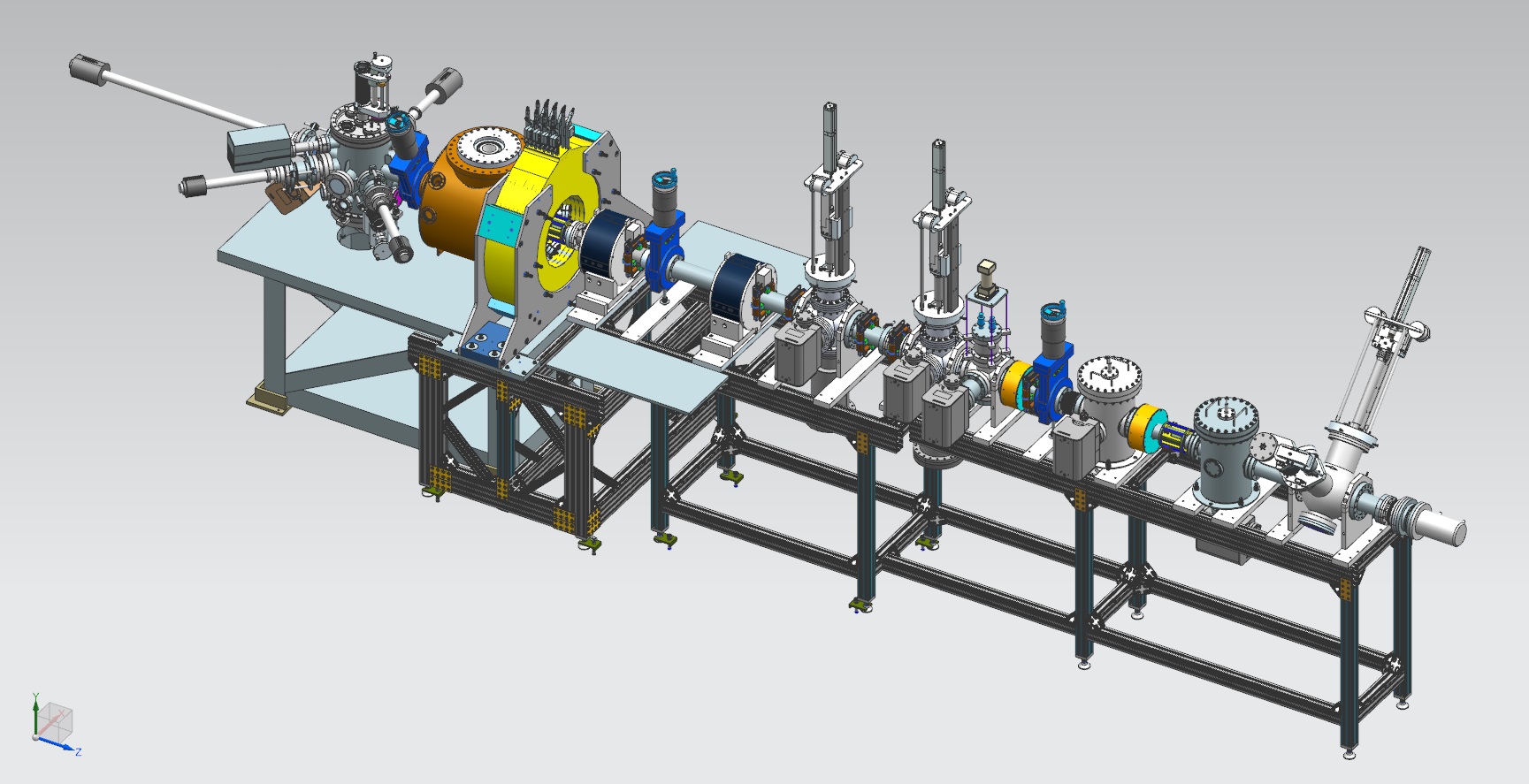 Photocathode
Preparation
 Chamber
Beamline
Gun Solenoid
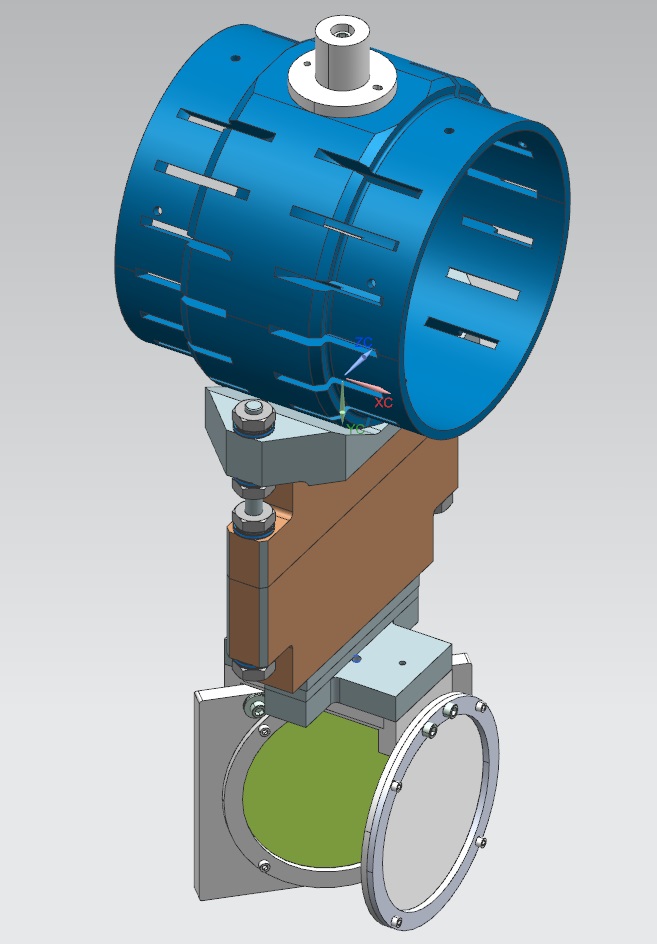 Beam Dump
Viewer 3 Screen
Shield Tube
Use slit and viewscreens to measure mechanical angular momentum:
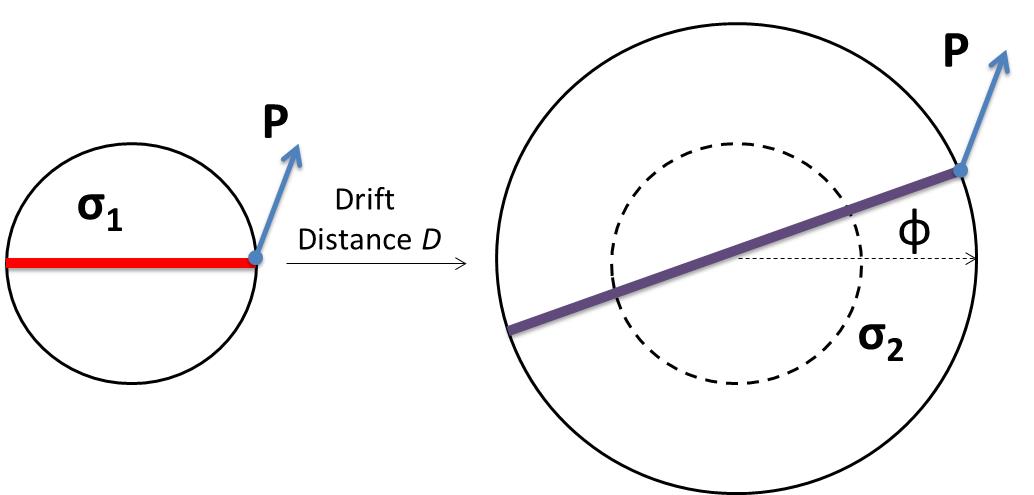 Slit
Viewer Screen
Accelerator Division All Hands Meeting
300 kV Inverted Gun and CsK2Sb Photocathode
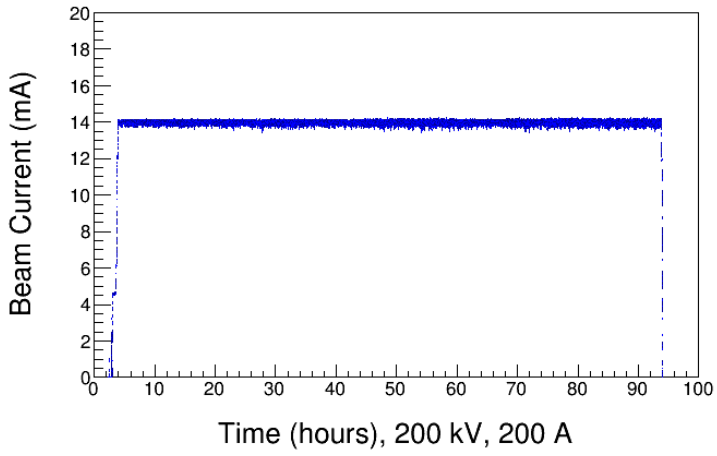 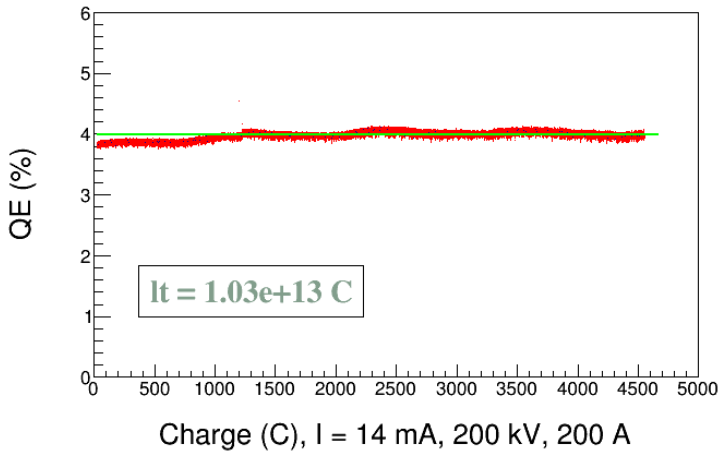 Accelerator Division All Hands Meeting
Upgraded Injector Test Facility - UITF
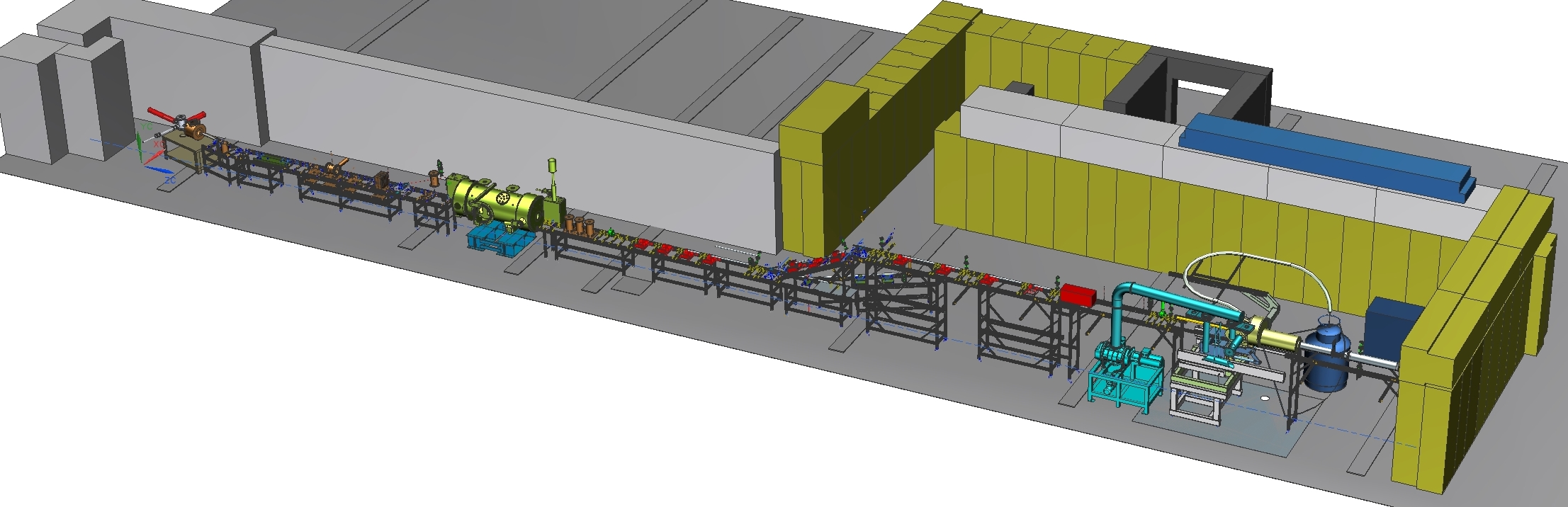 New equipment for CEBAF: photoguns, Wien filter, QCM
mA polarized beam R&D
NbSn-coated cavities
Polarimetry (SBIR-sponsored)
Fast Kicking (SBIR-sponsored)
TEST HDIce
TEST NEW PHOTOGUNS
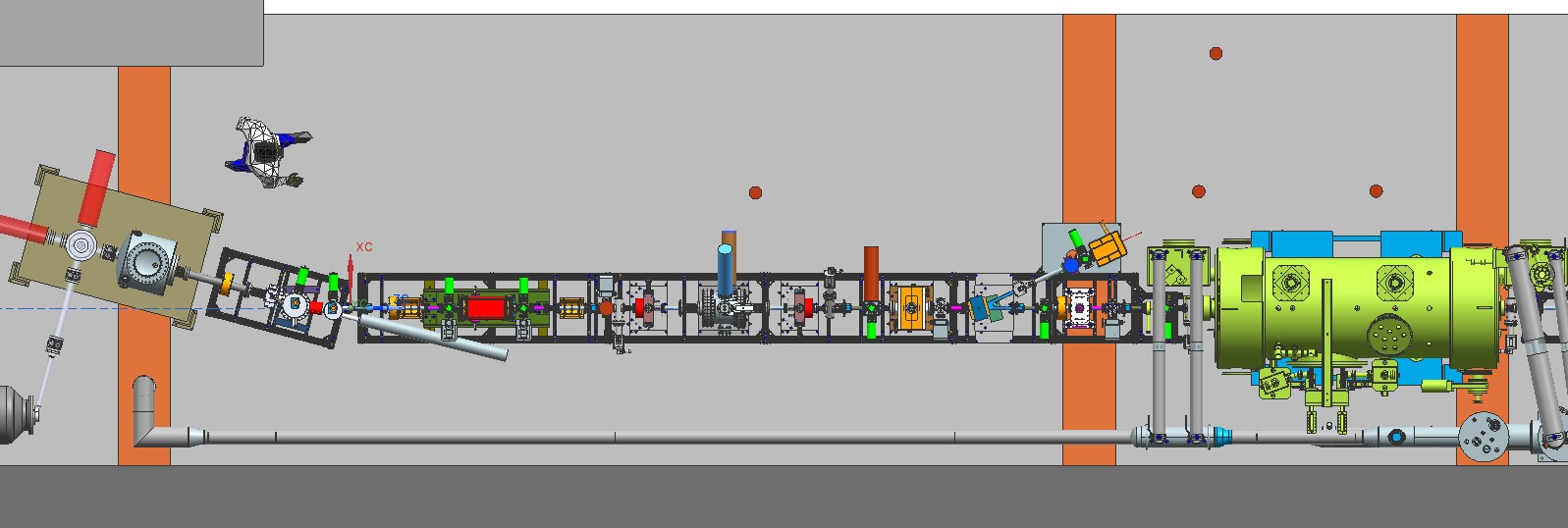 TEST 200 kV WIEN FILTER
COMMISSION NEW QUARTER CRYOMODULE
12
Accelerator Division All Hands Meeting
Upgraded Injector Test Facility
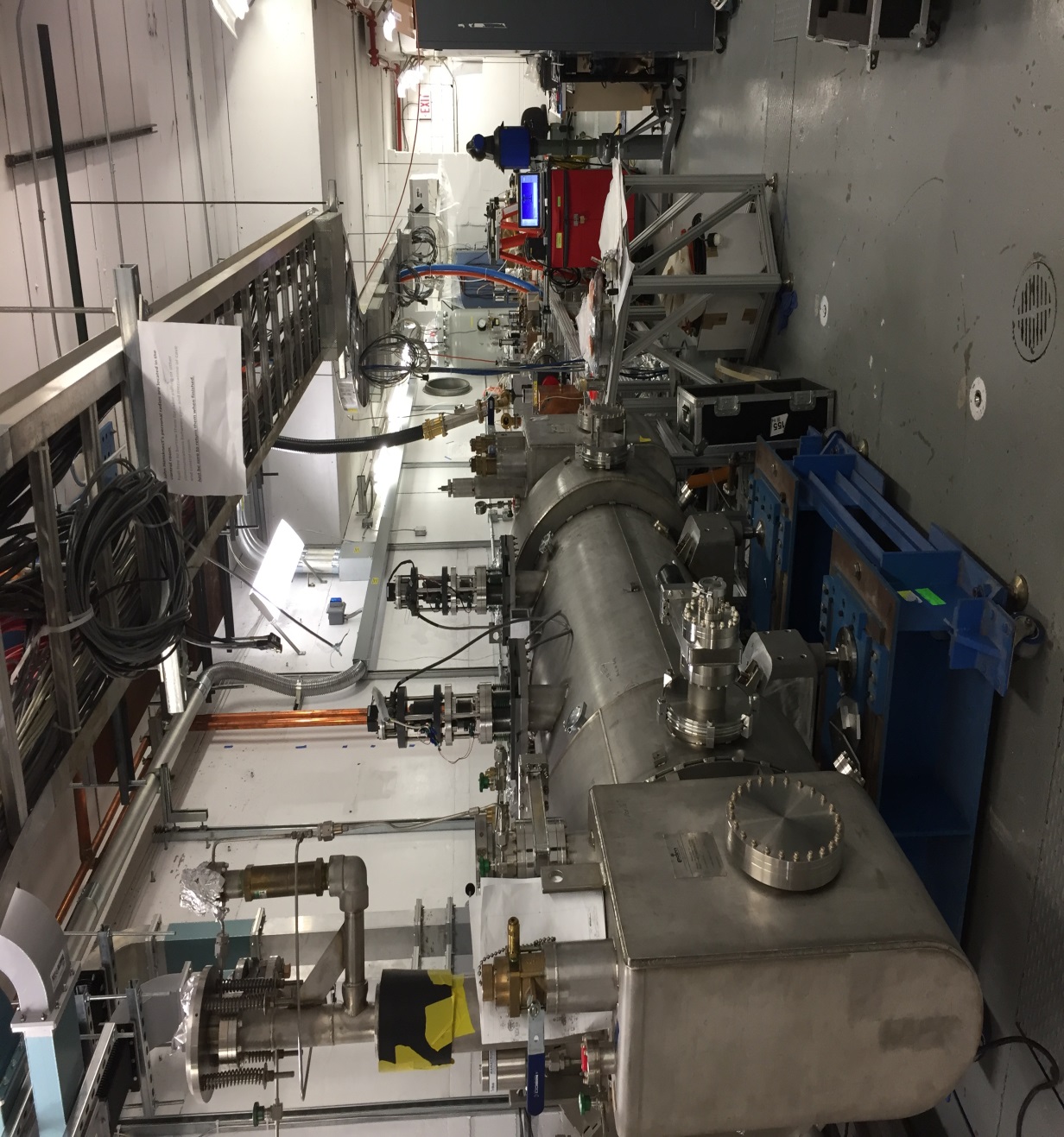 Demonstrated   200 keV beam delivery
QCM cooled to 2K
HDIce cryostat to be installed soon
Need to build MeV beamline
Need klystrons
Need to design/build current-limiting safety device
Accelerator Division All Hands Meeting